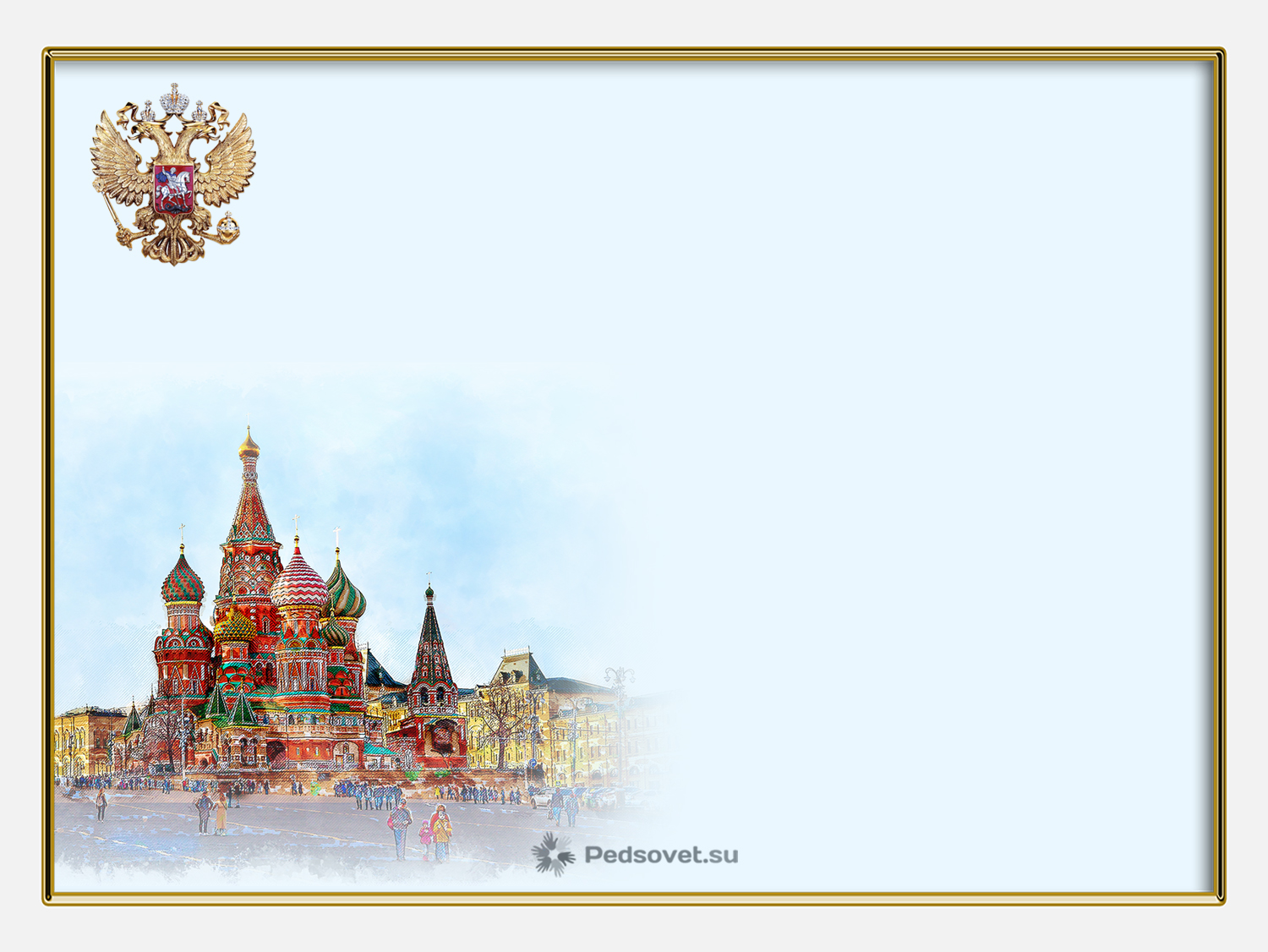 Народы России
Мероприятие для детей 5-7 лет
«Подвижные игры народов России»
Автор: Гусева Е.Г. инструктор по физической культуре 
МДОУ «Детский сад № 41 р.п. Петровское»
2020
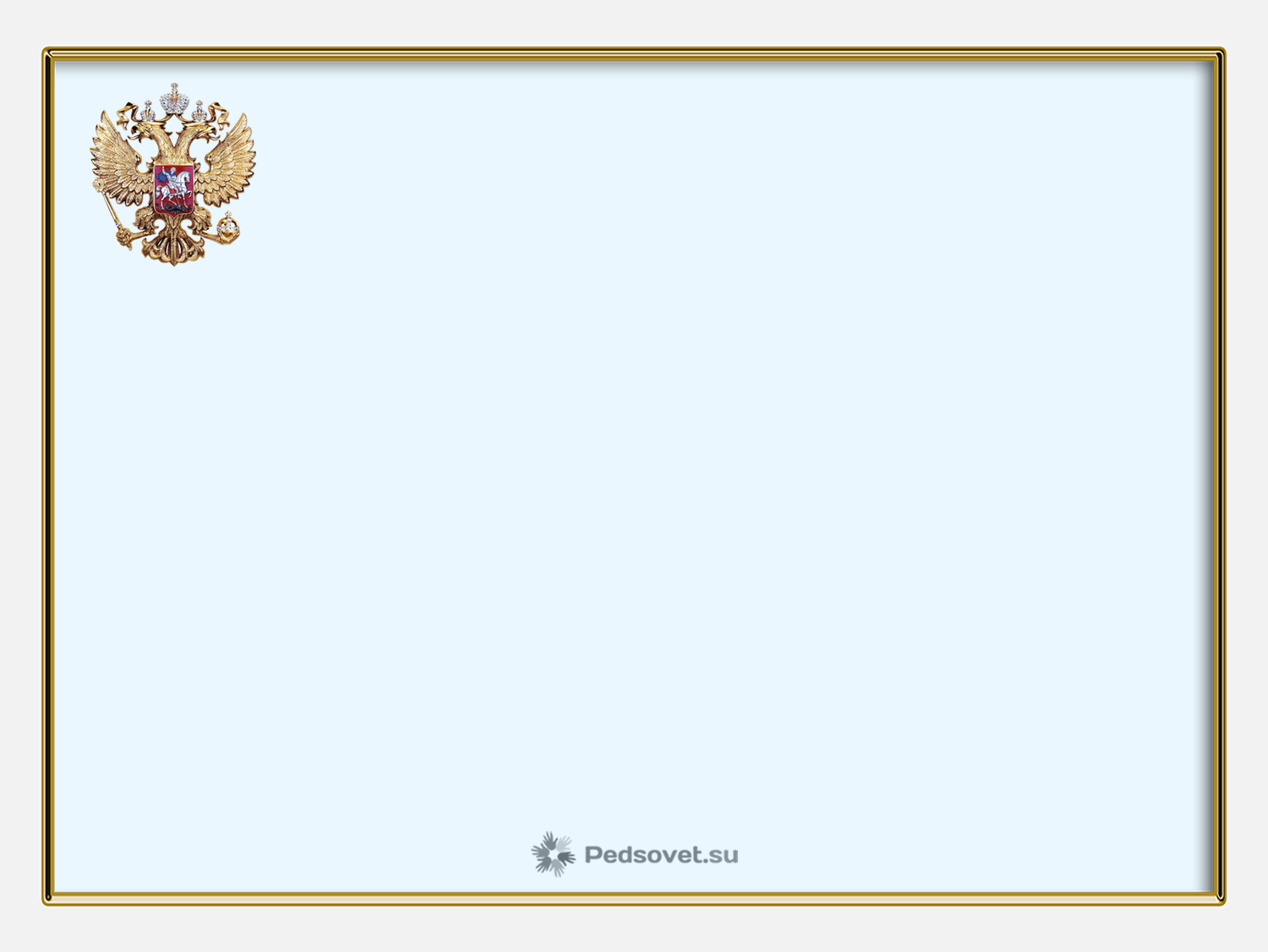 Планета Земля
Текст слайда
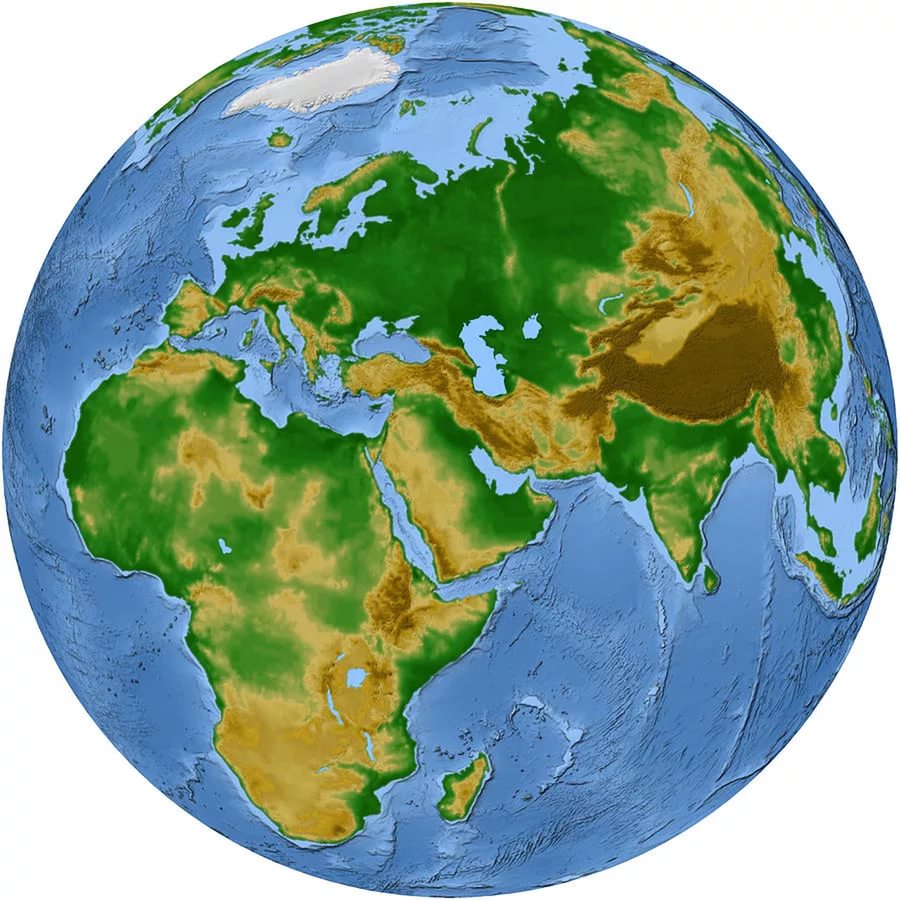 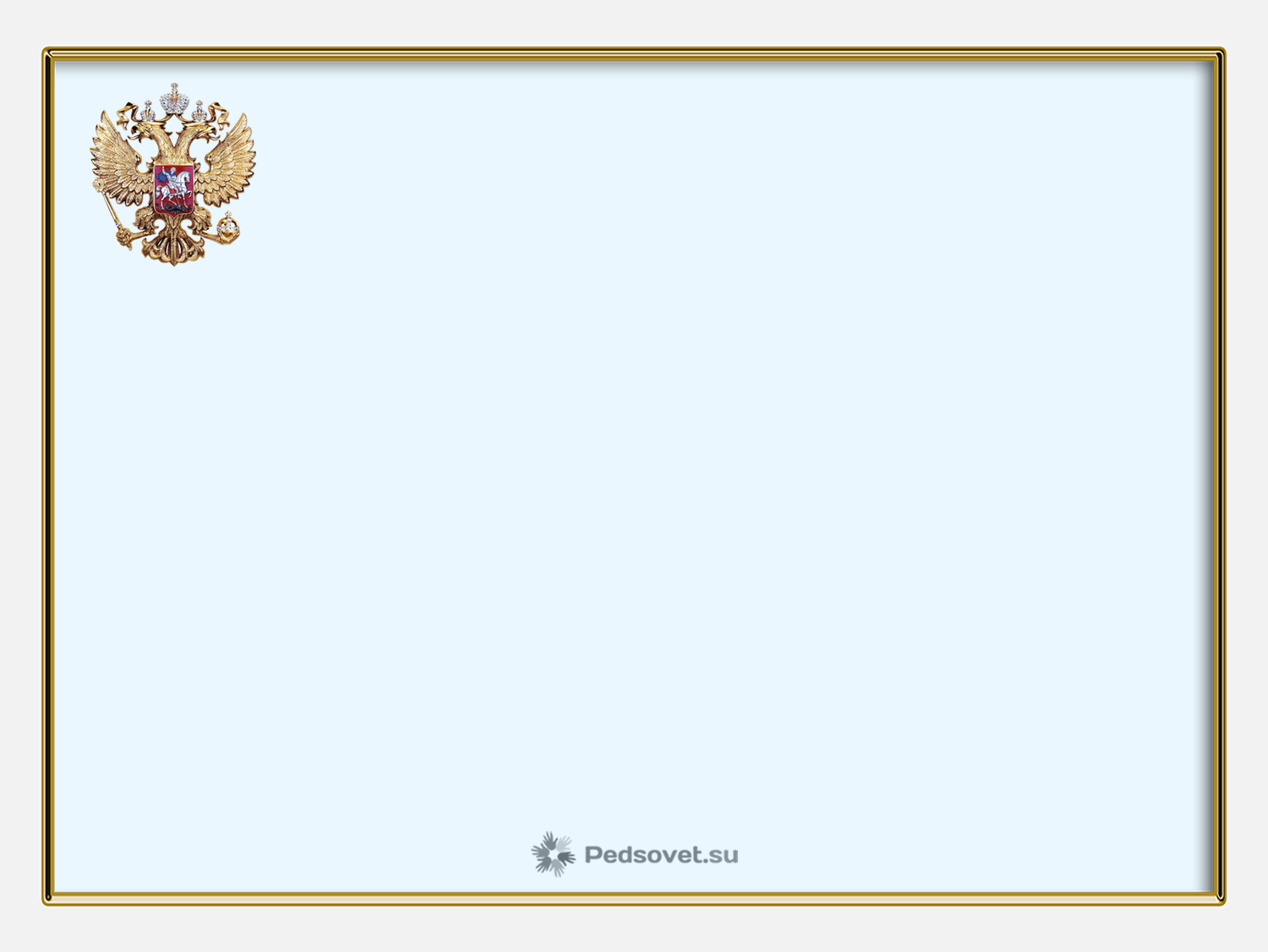 Карта и флаг России
Текст слайда
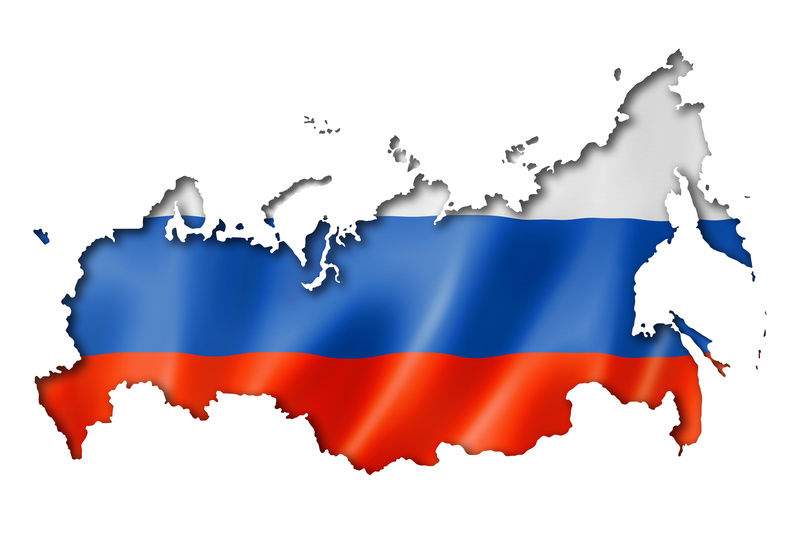 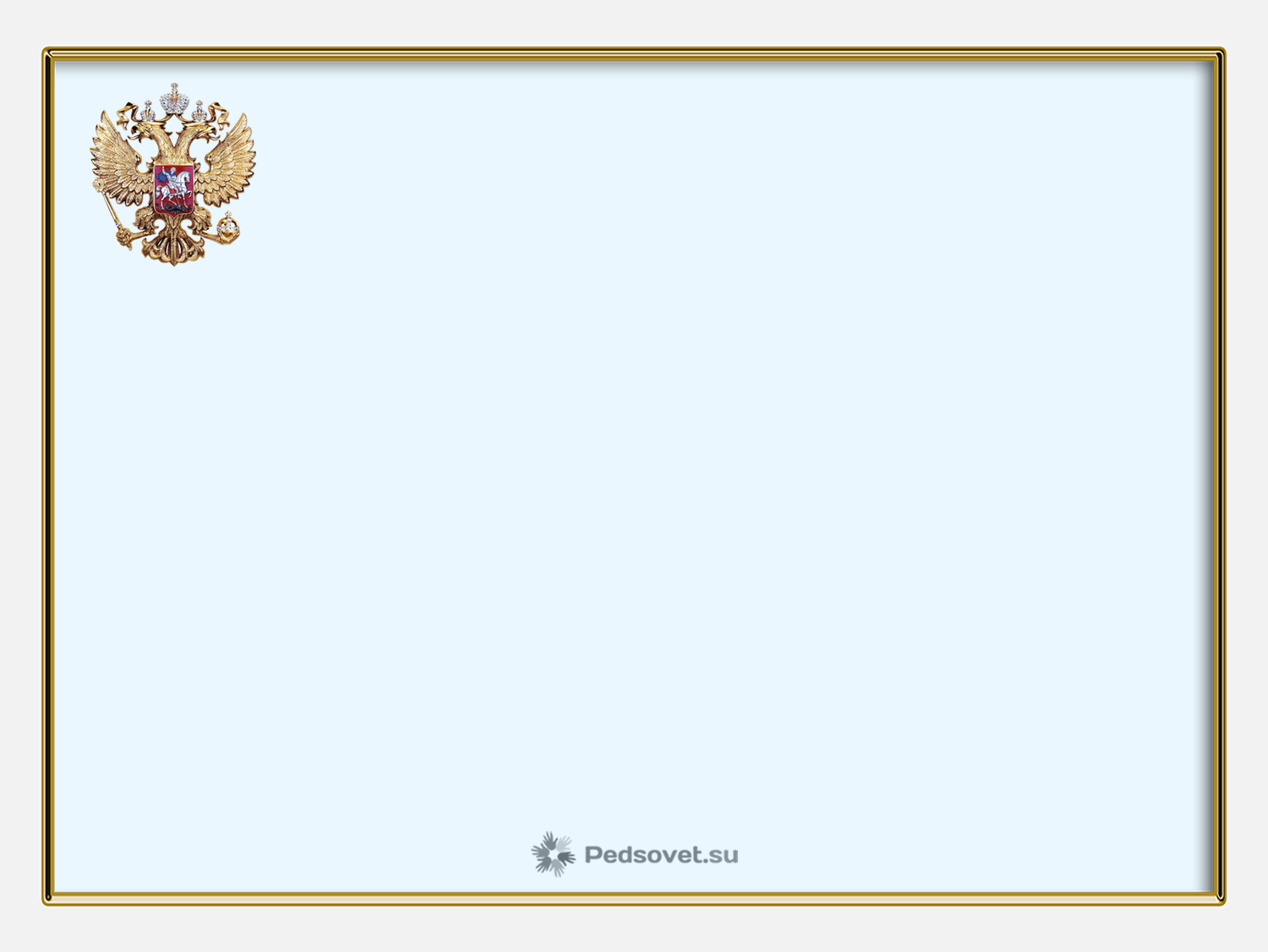 Народы России
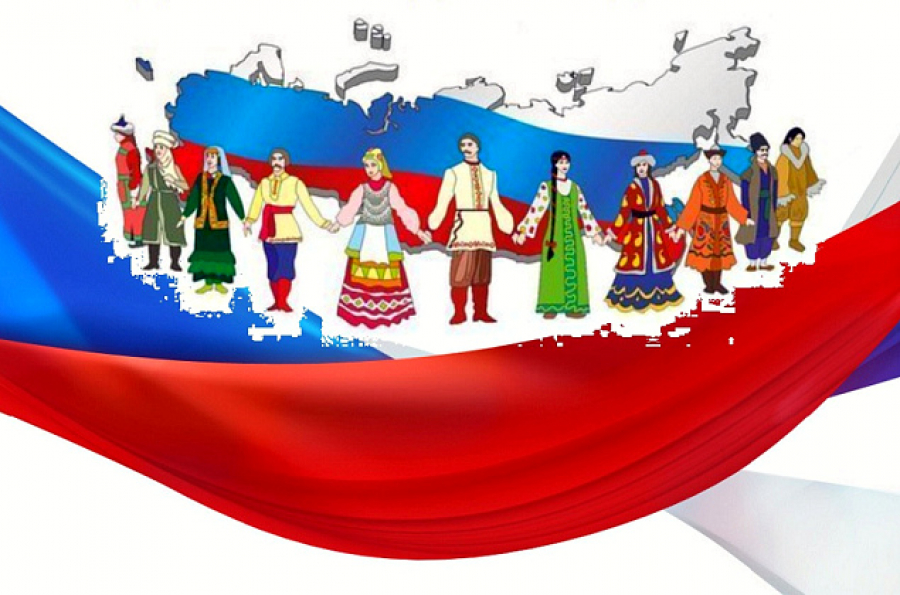 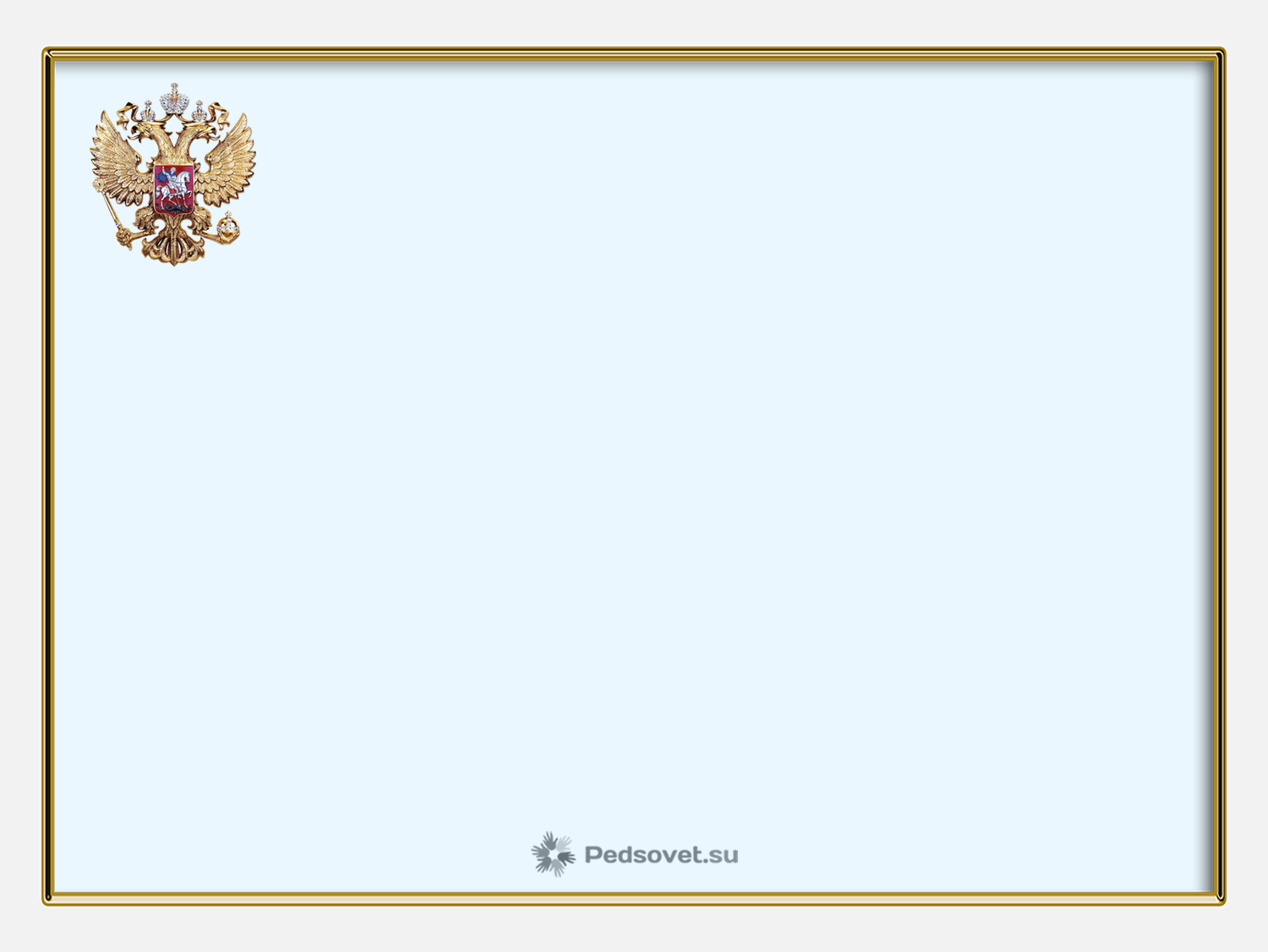 Башкортостан карта
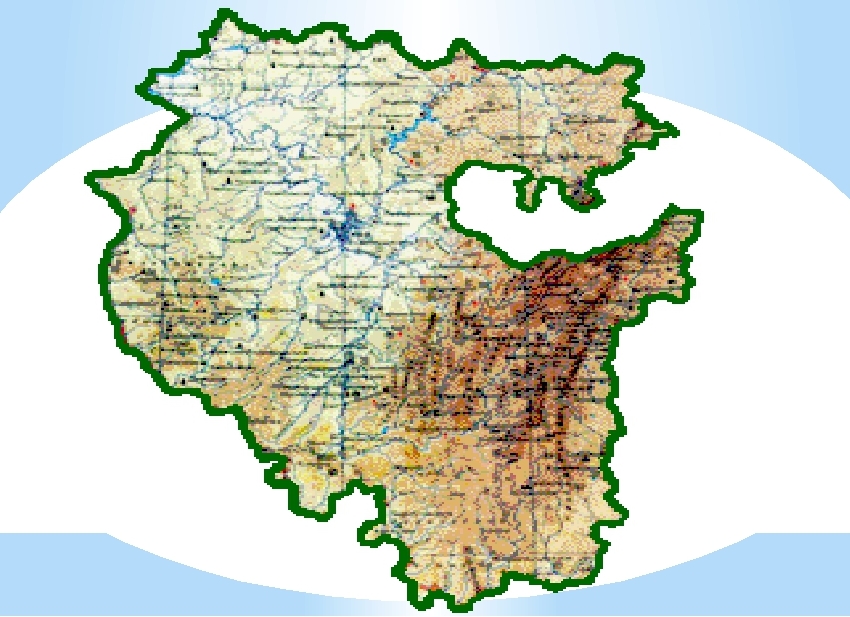 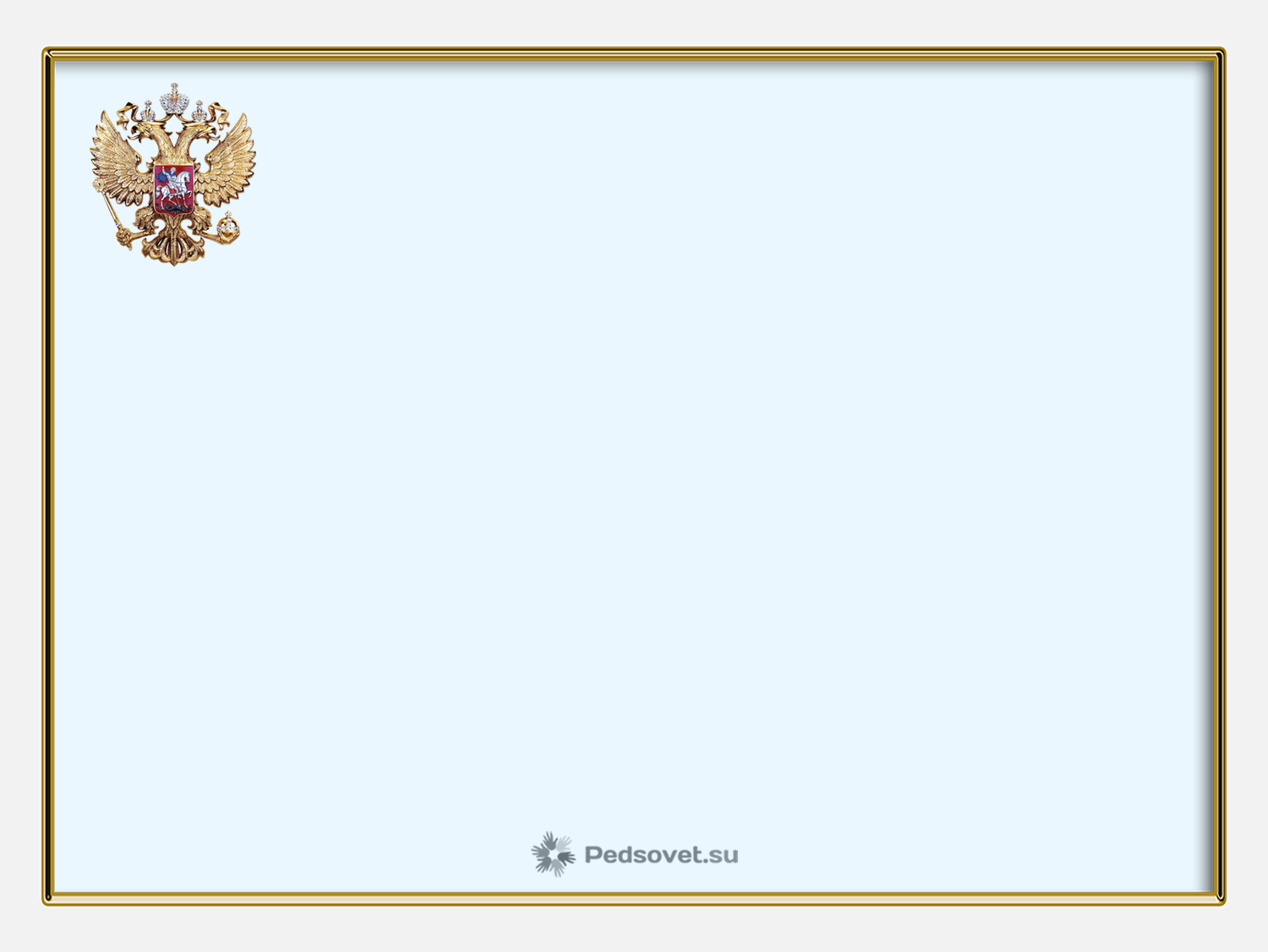 Башкортостан флаг
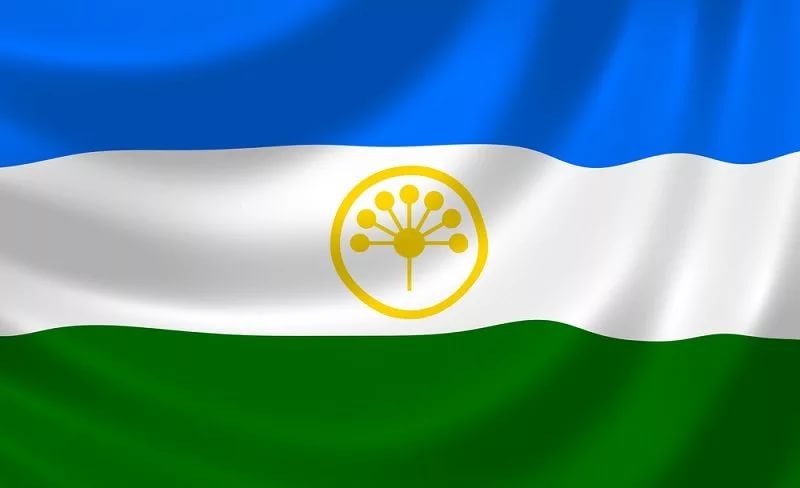 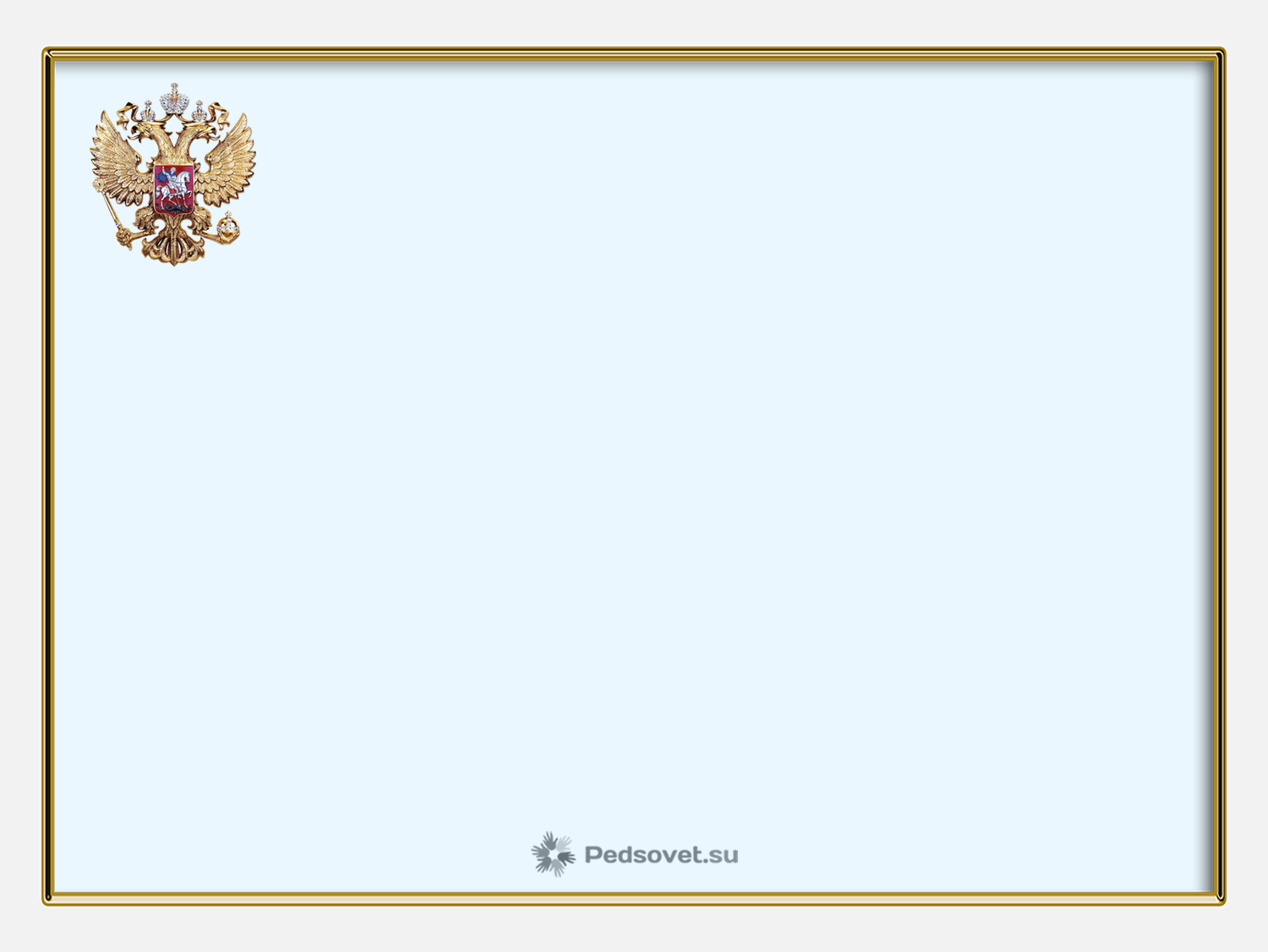 Юрта,
Национальный костюм
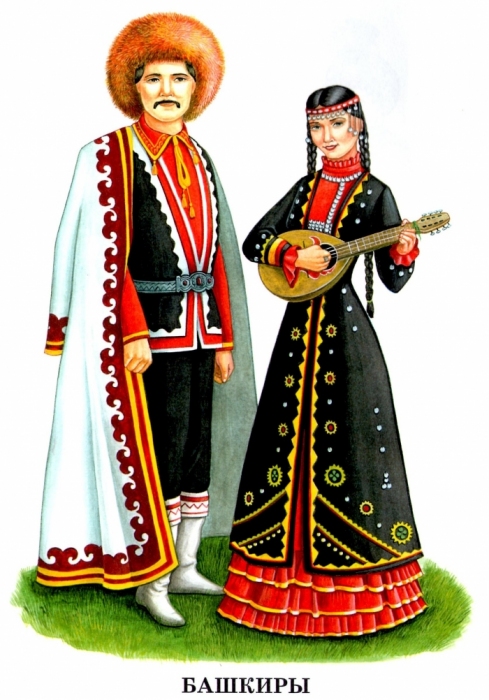 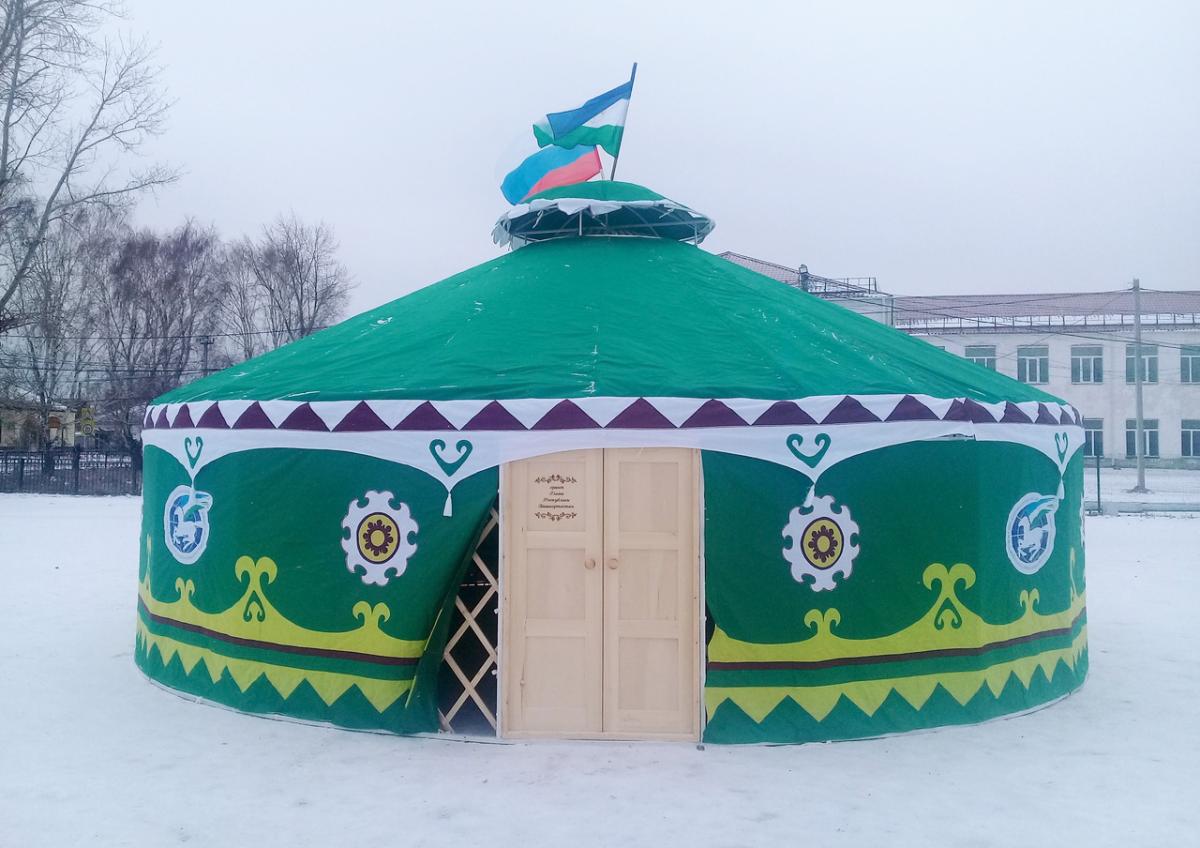 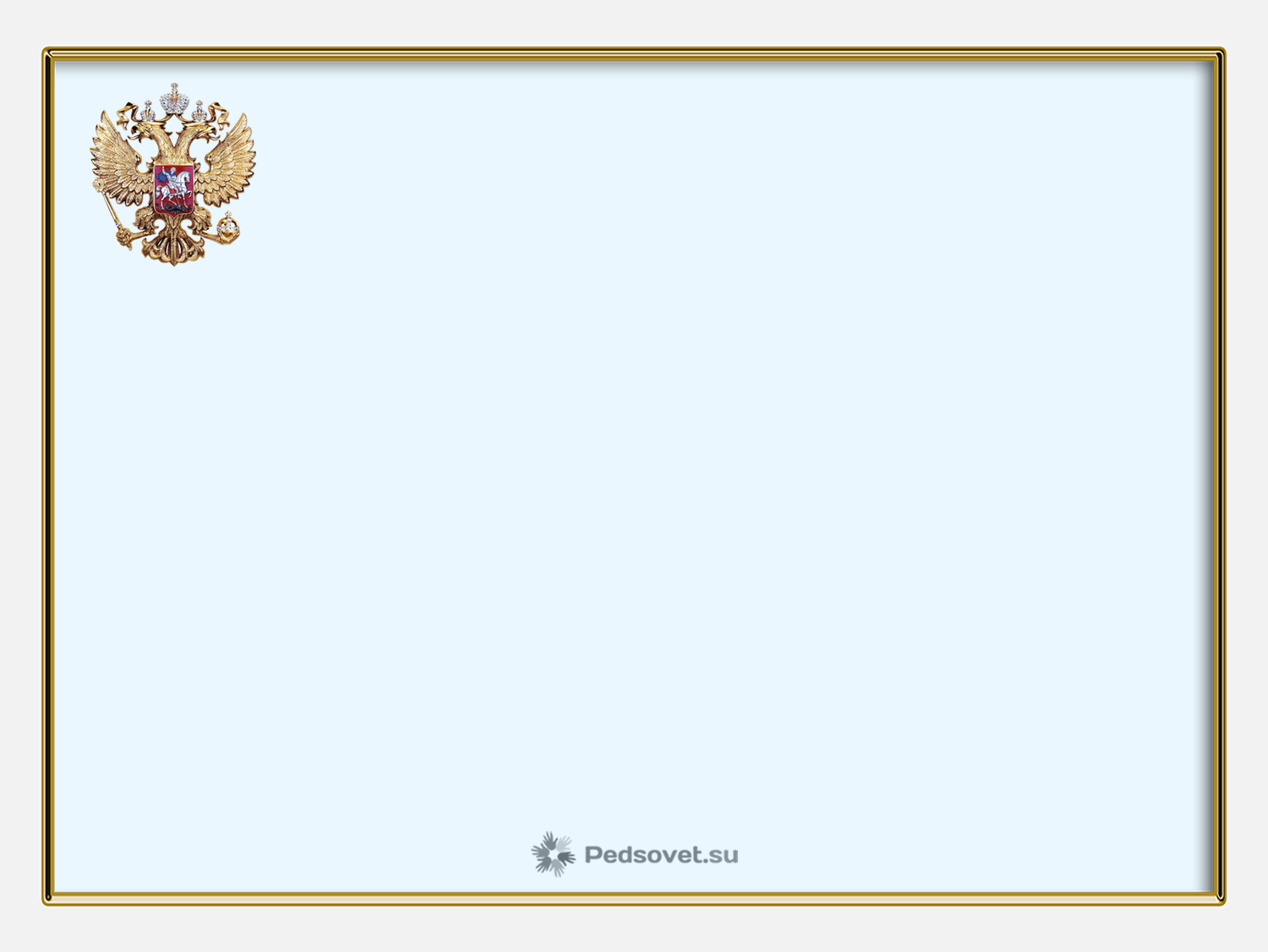 Удмуртия
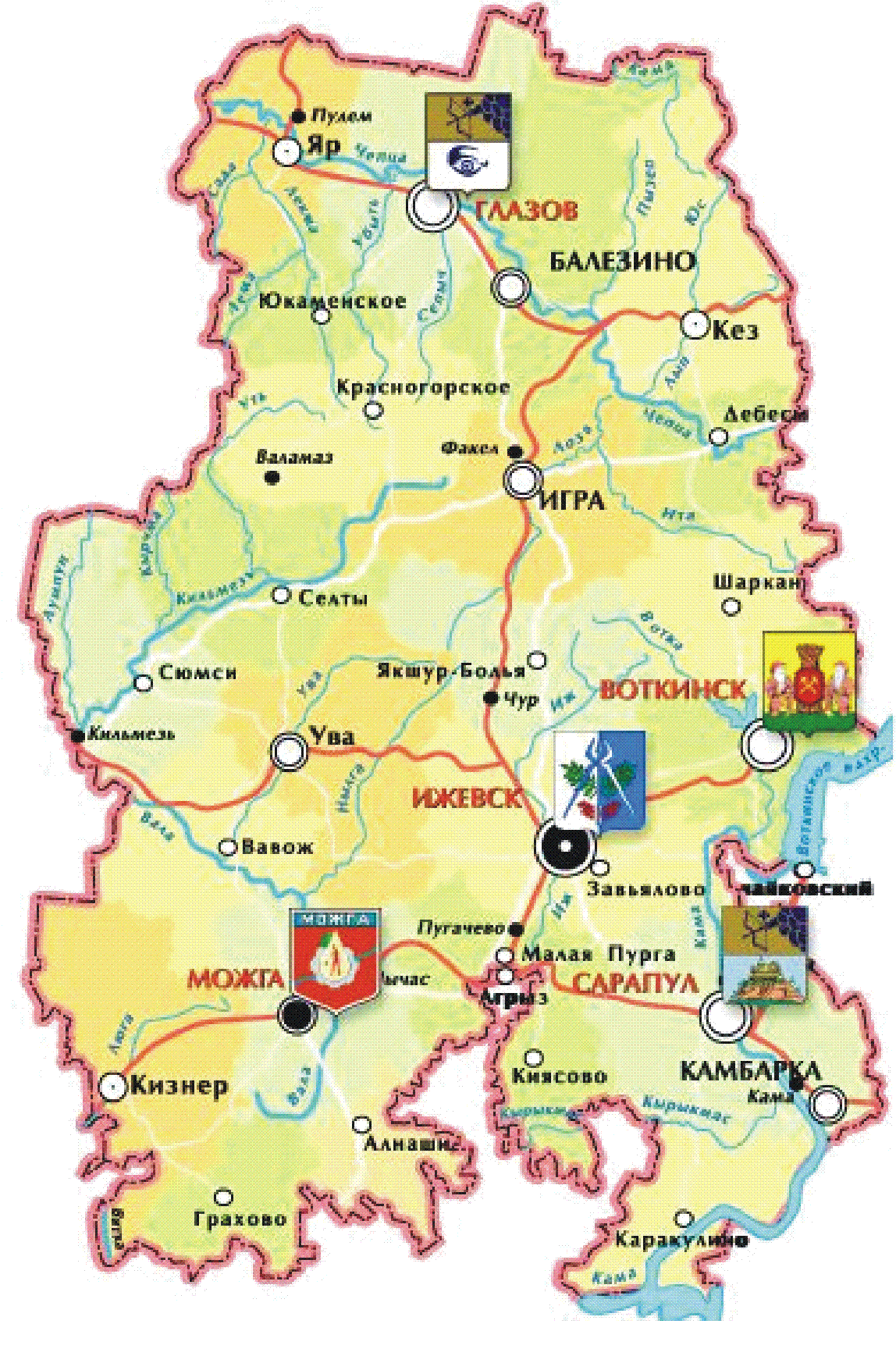 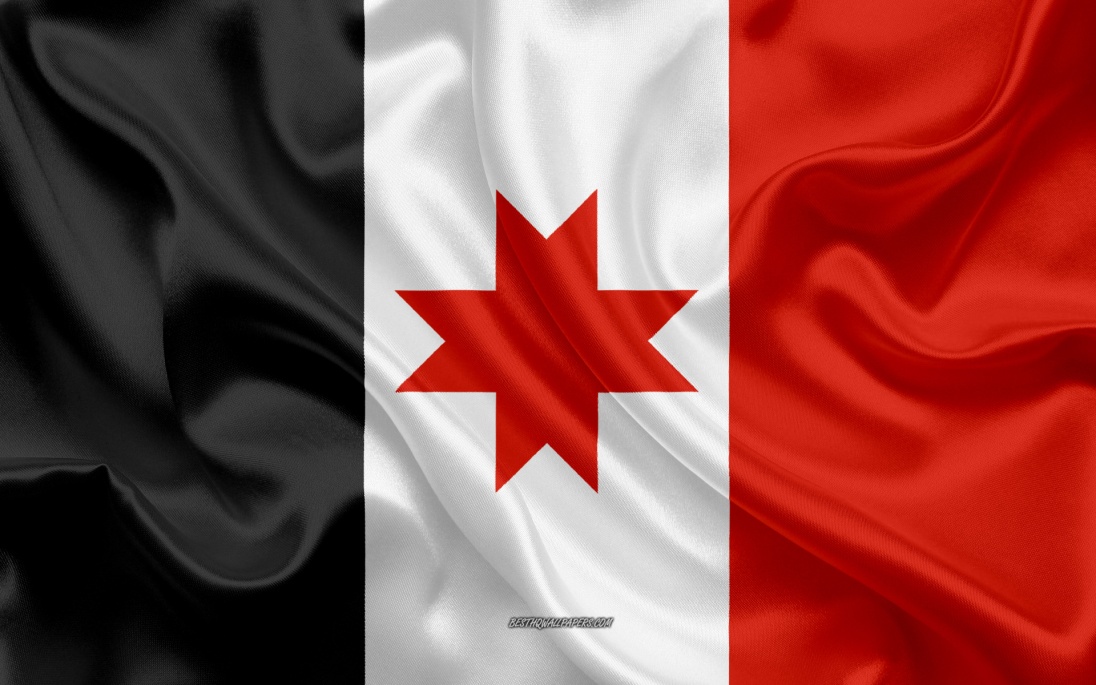 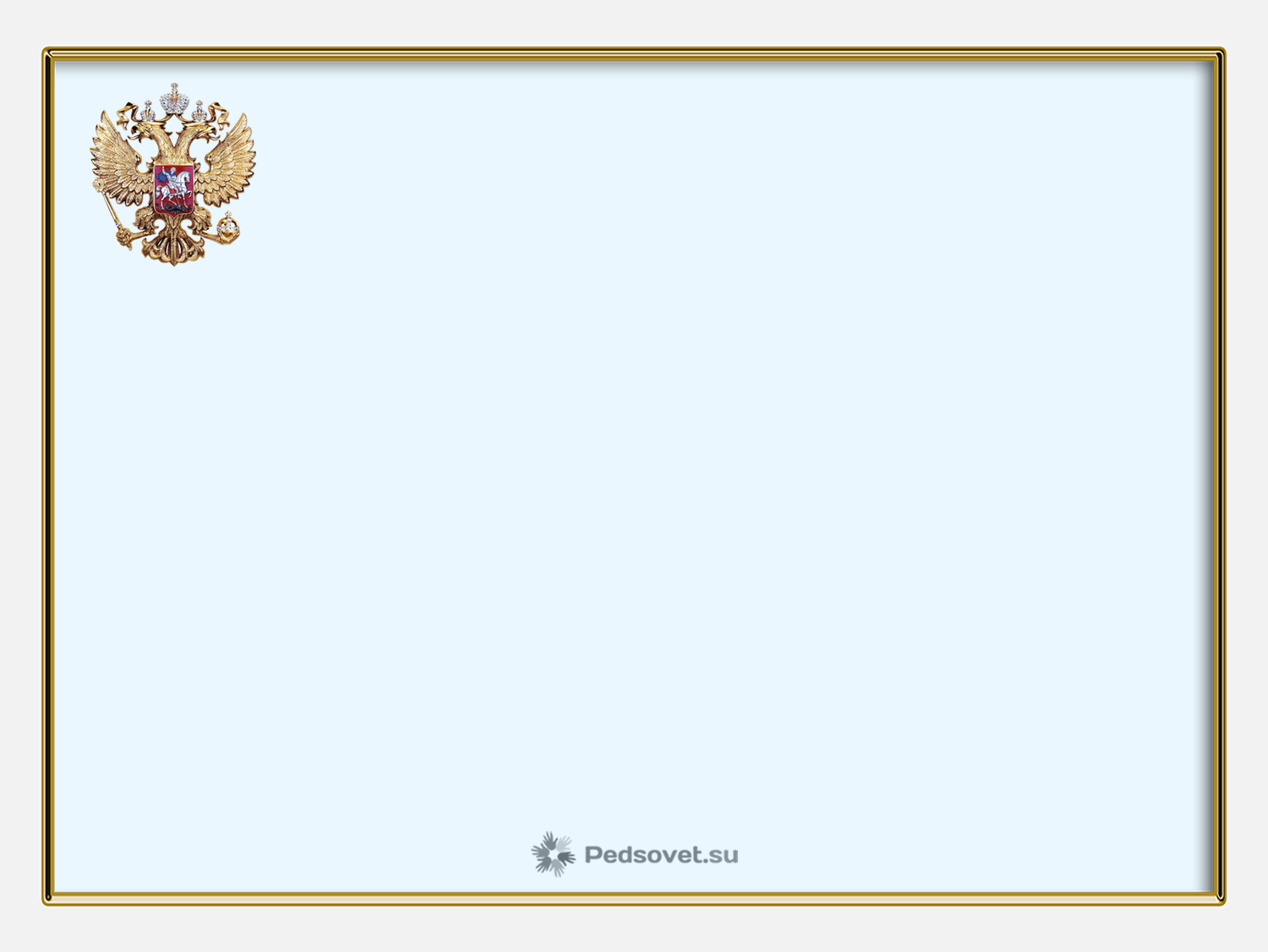 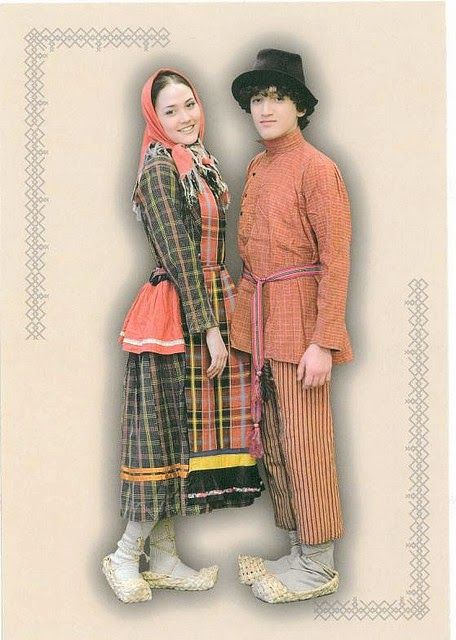 Национальный костюм
Удмуртов
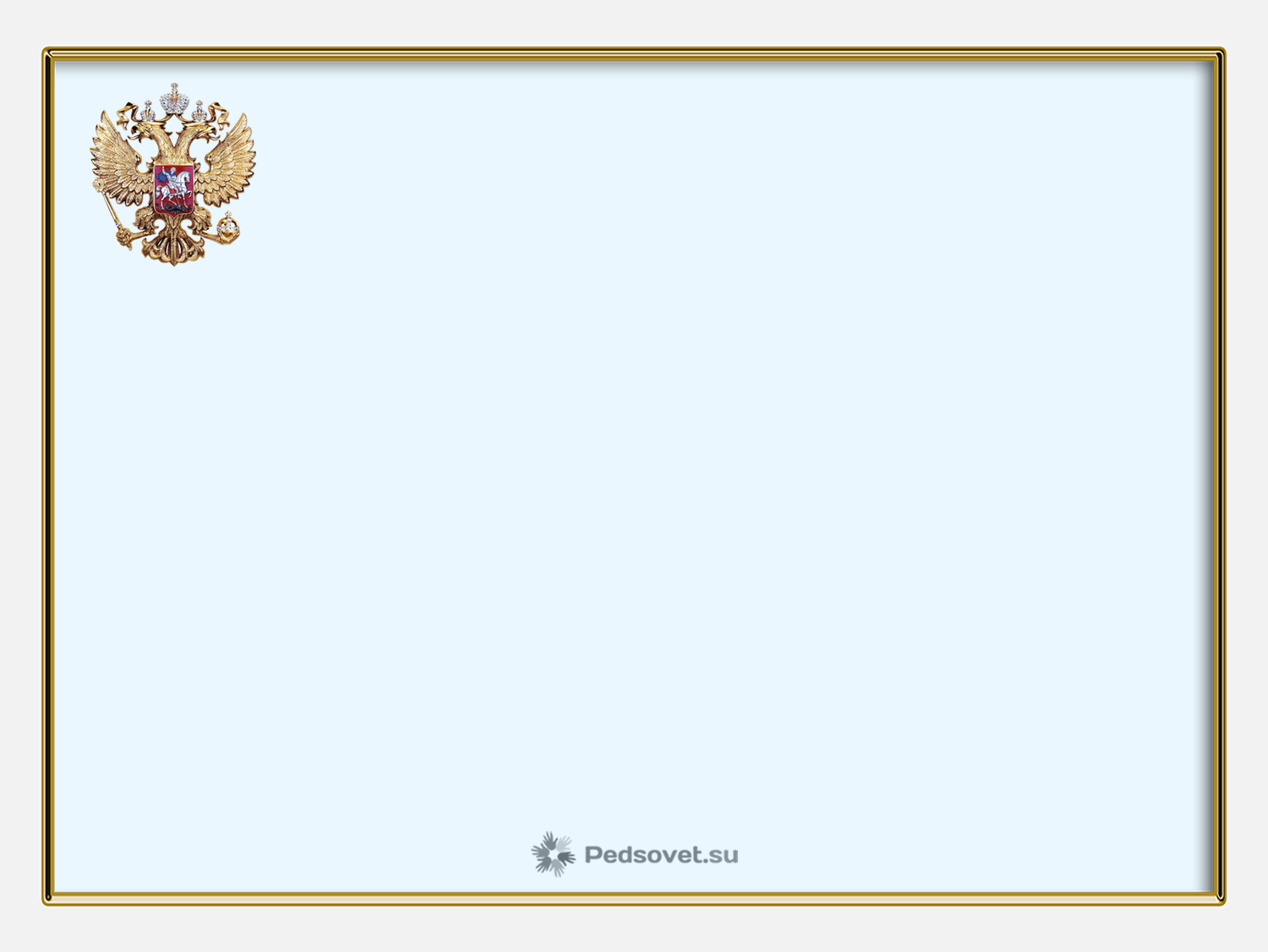 Адыгея
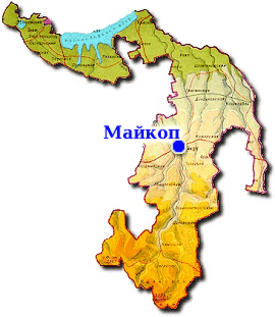 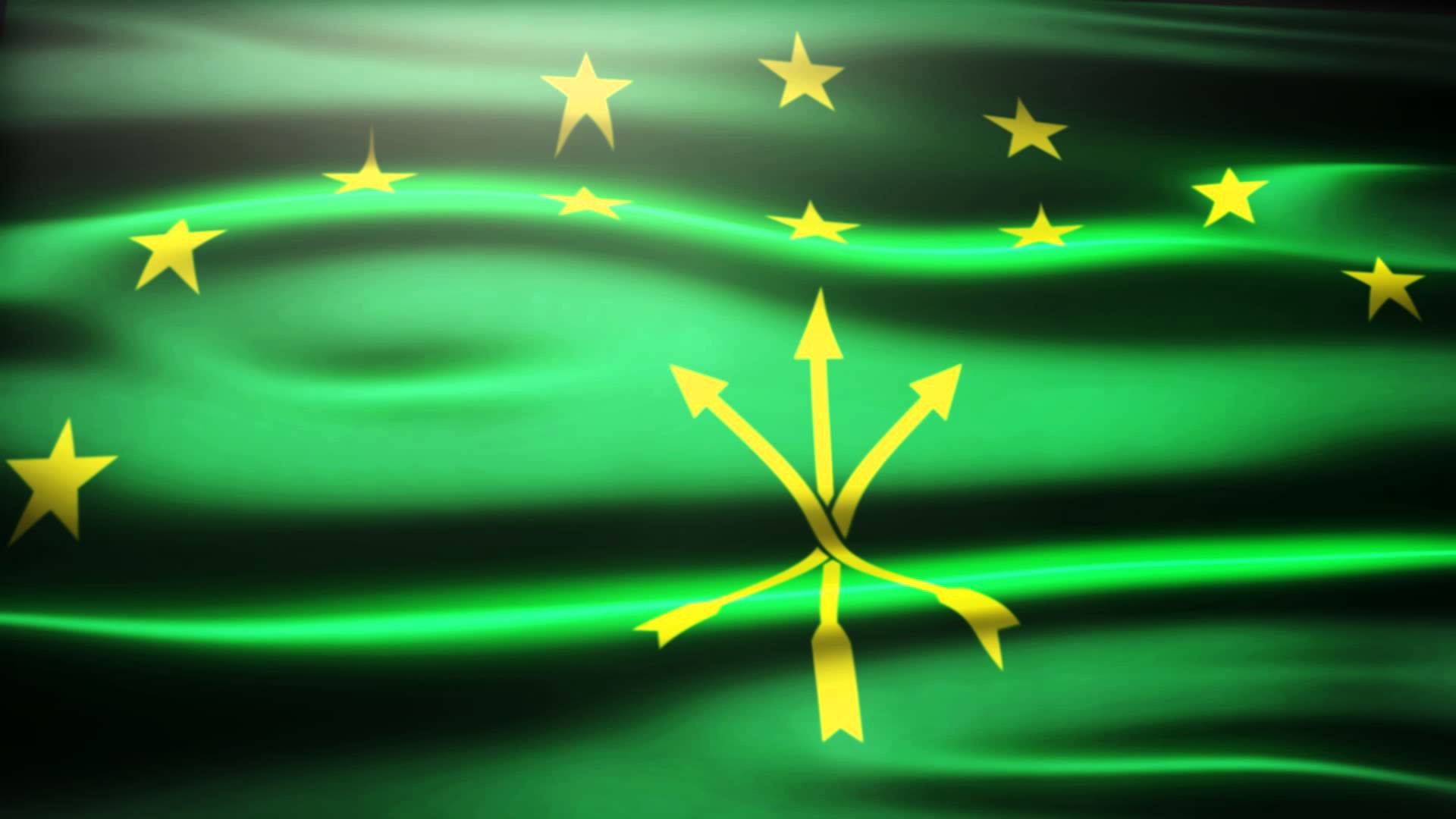 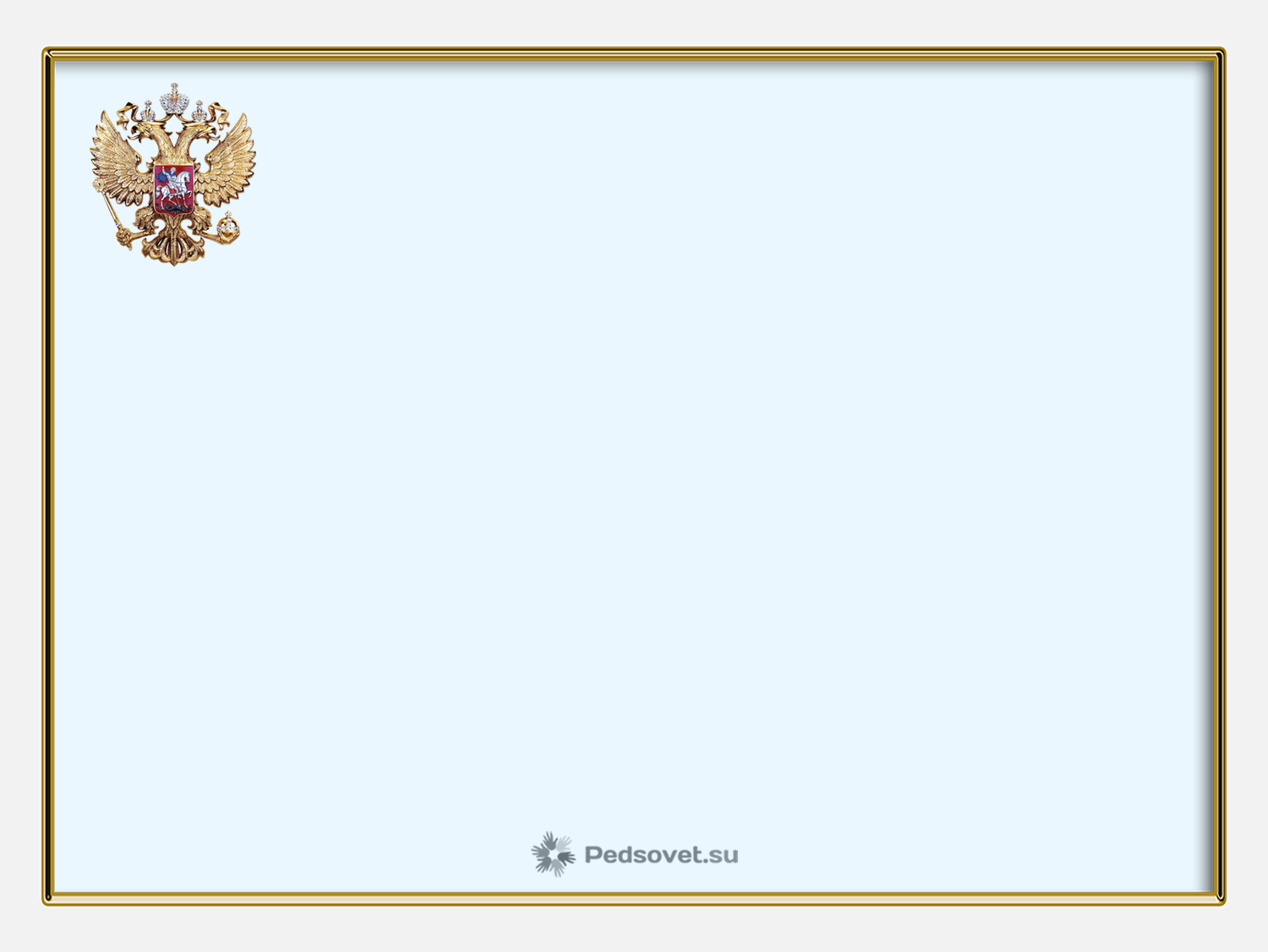 Адыгейский аул, национальный костюм
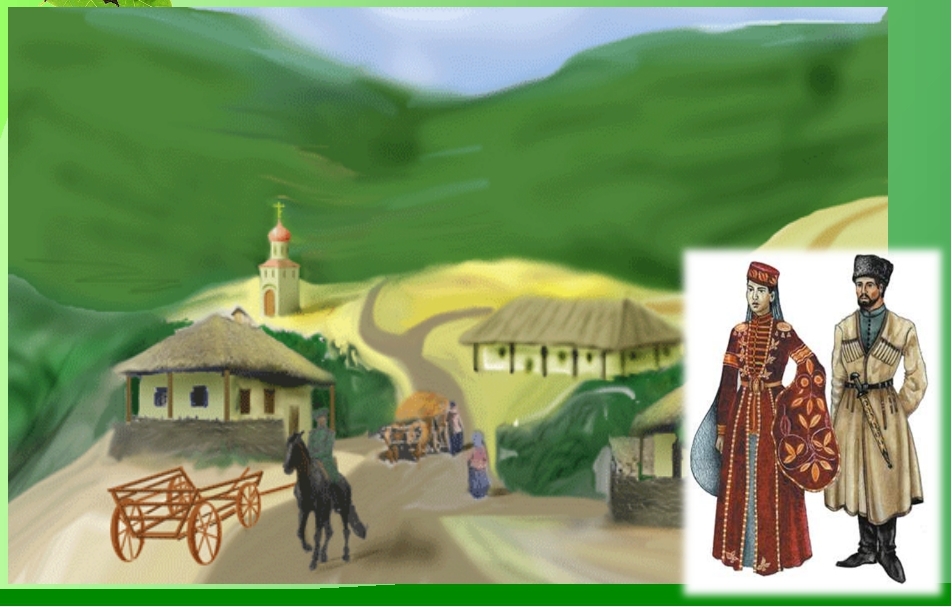 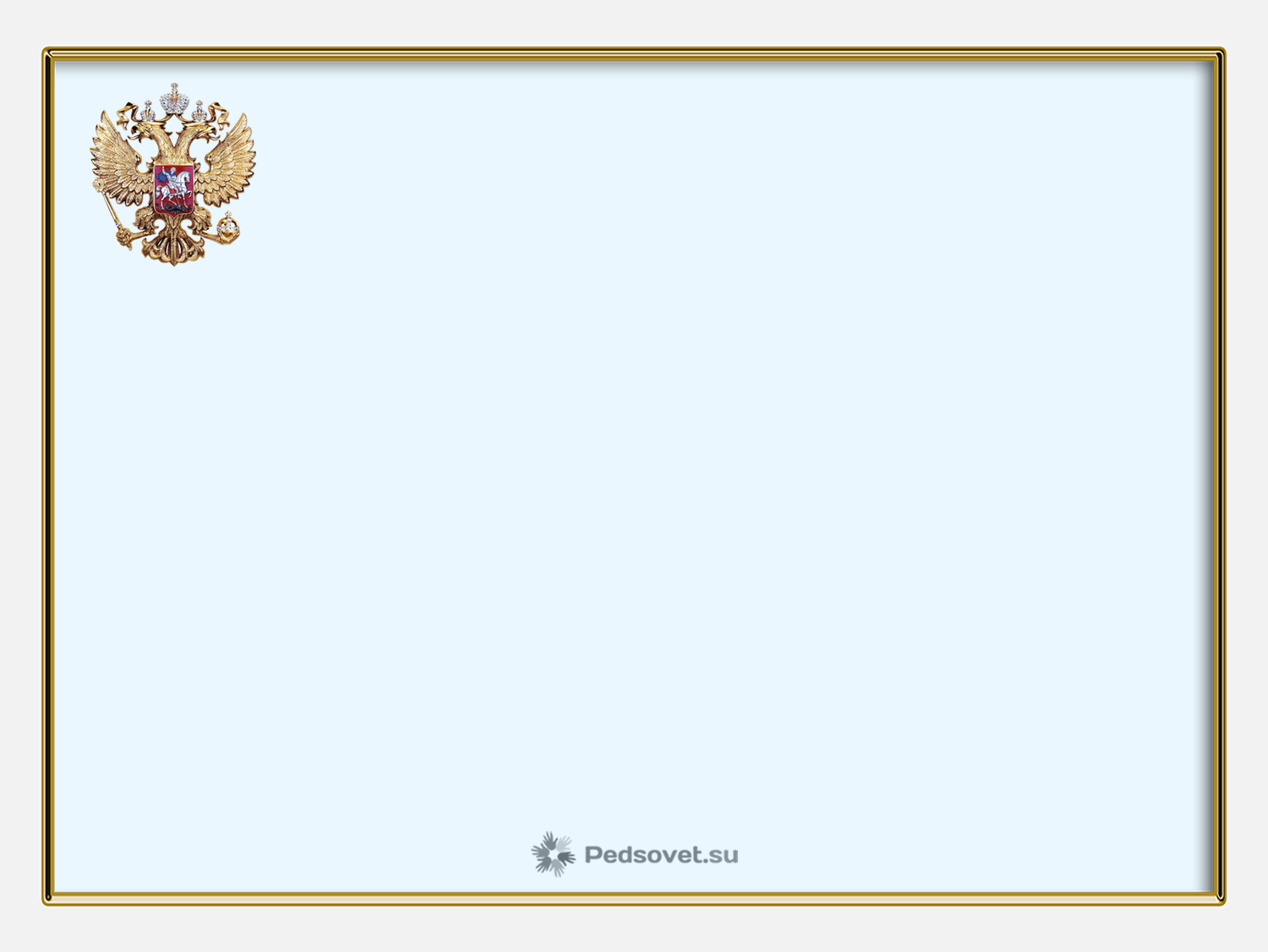 Татарстан карта
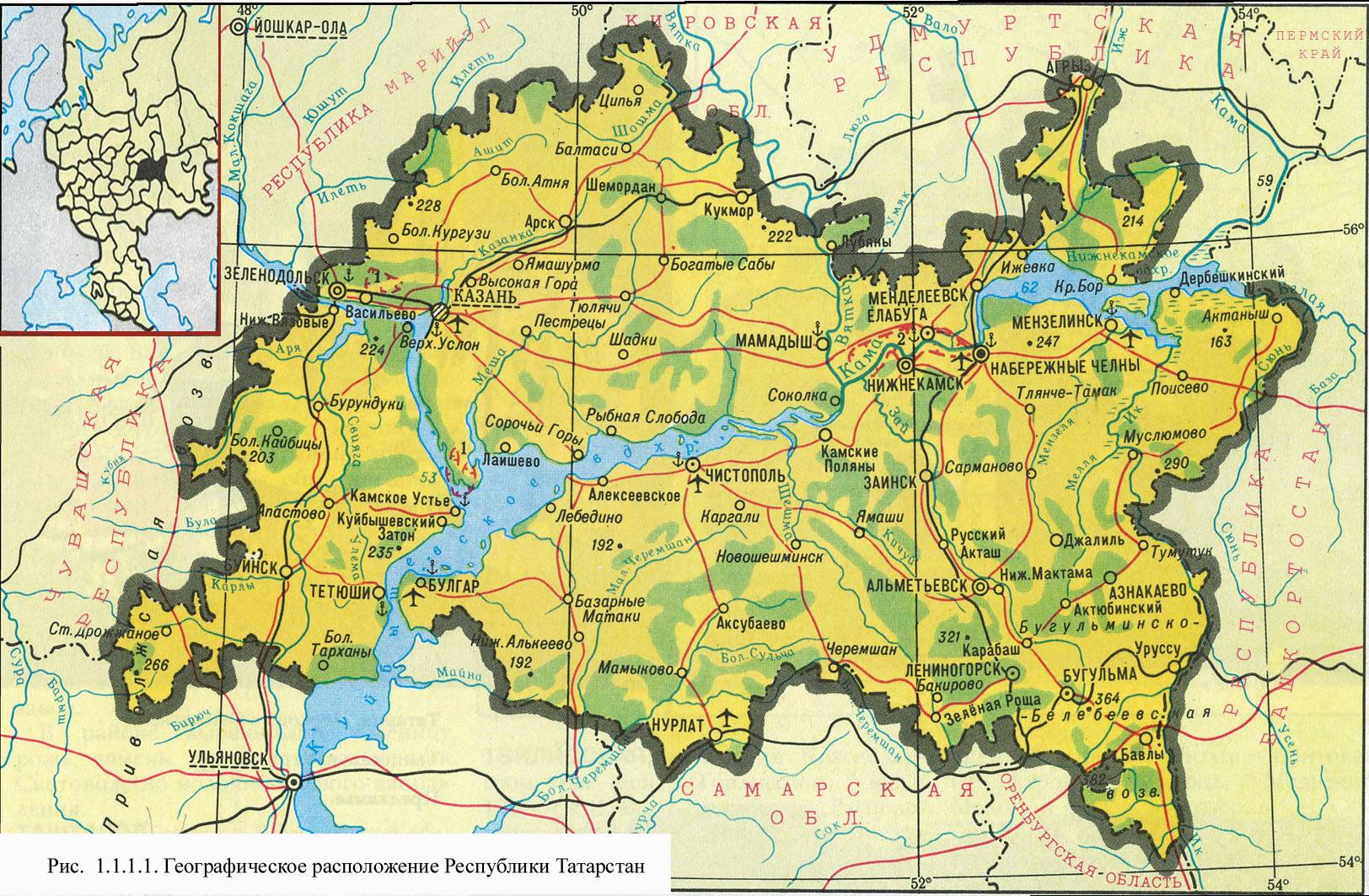 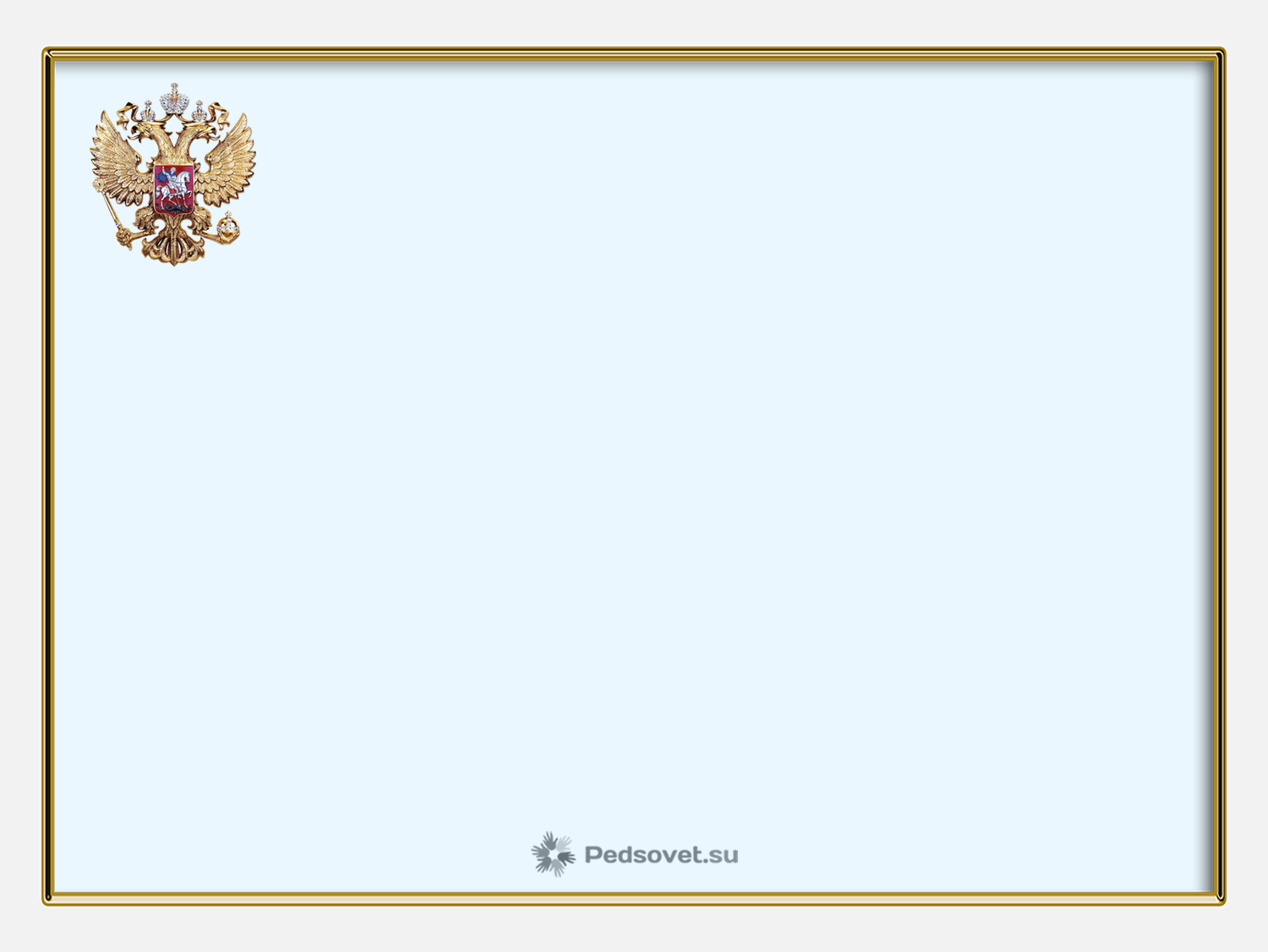 Татарстан флаг
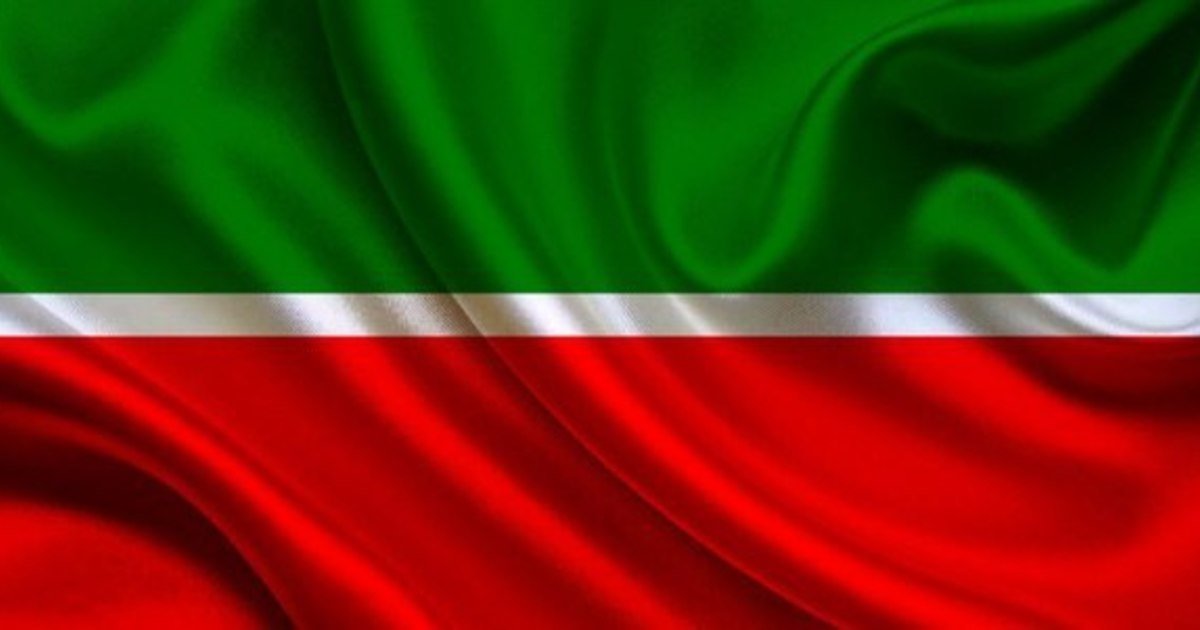 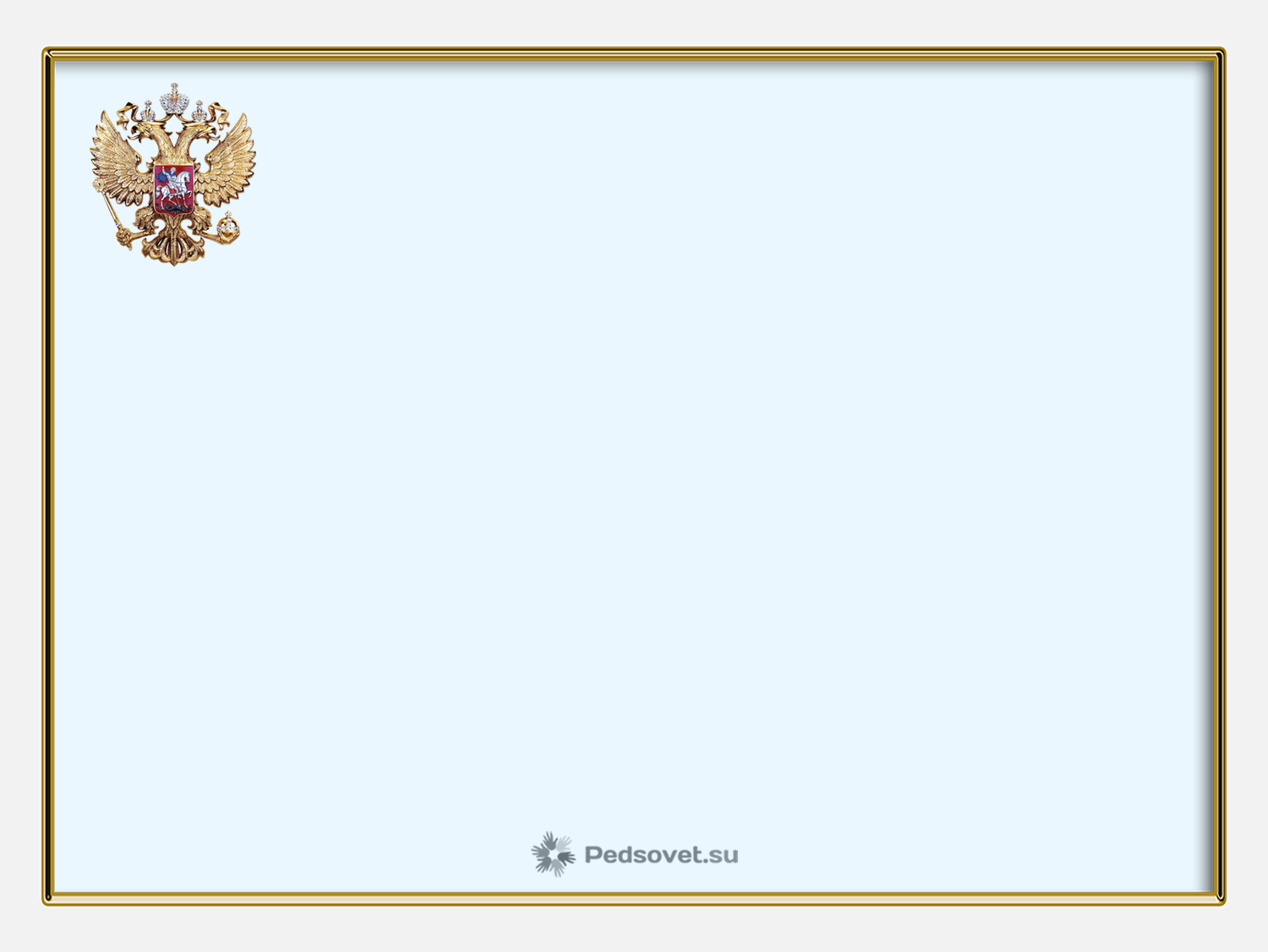 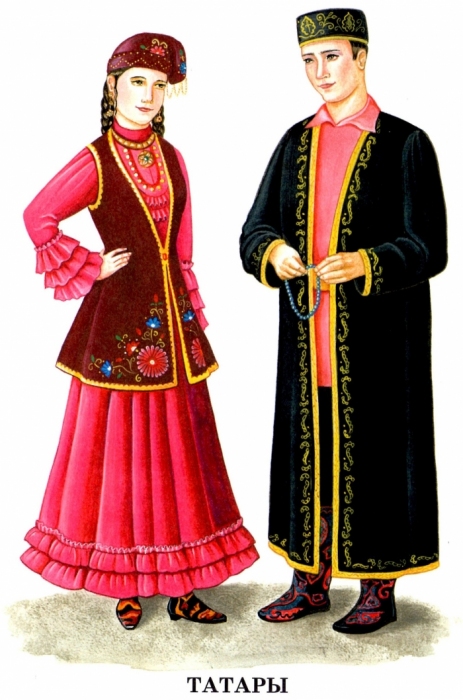 Татарстан, национальный костюм
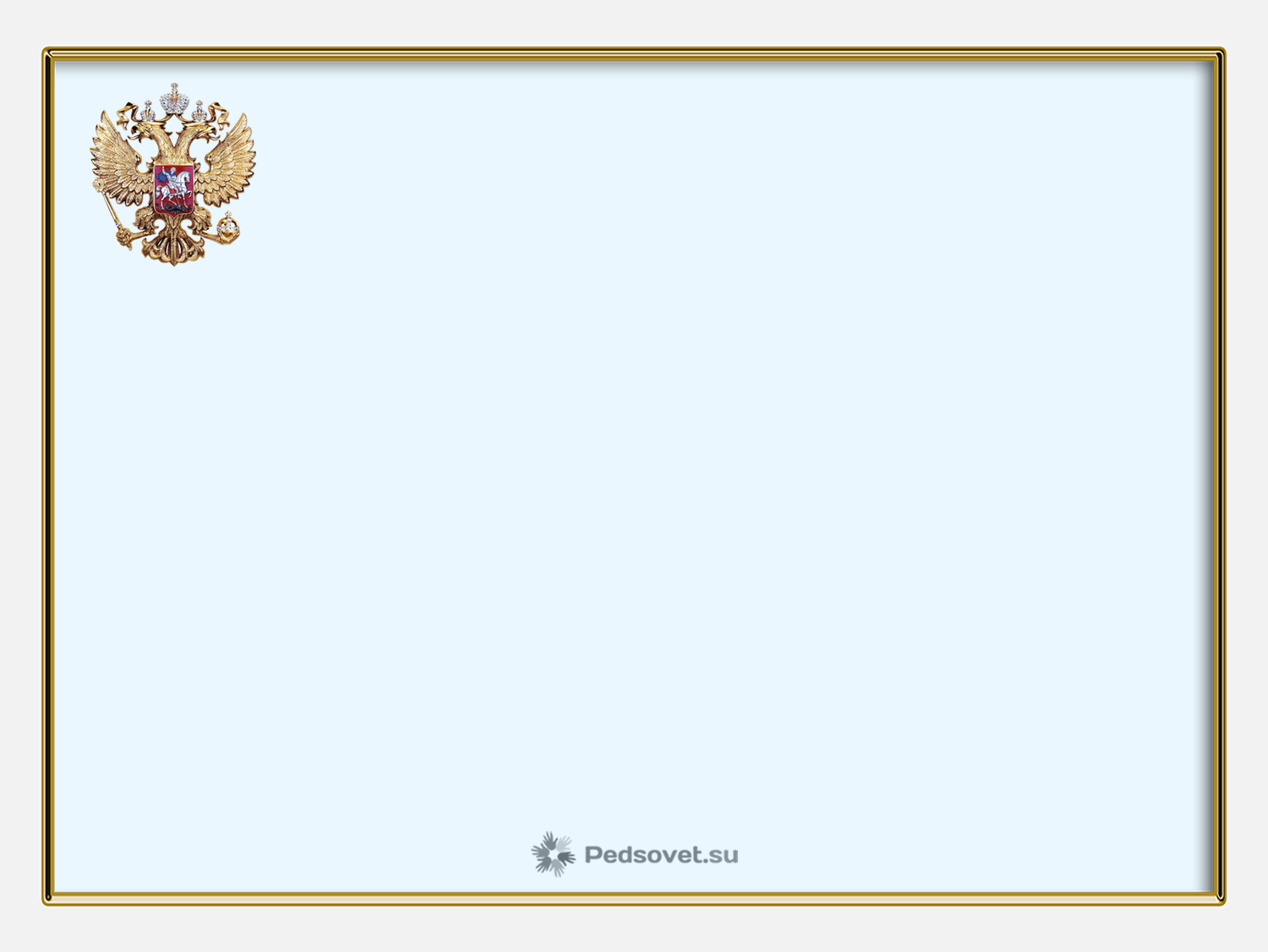 Саха Якутия, карта, флаг
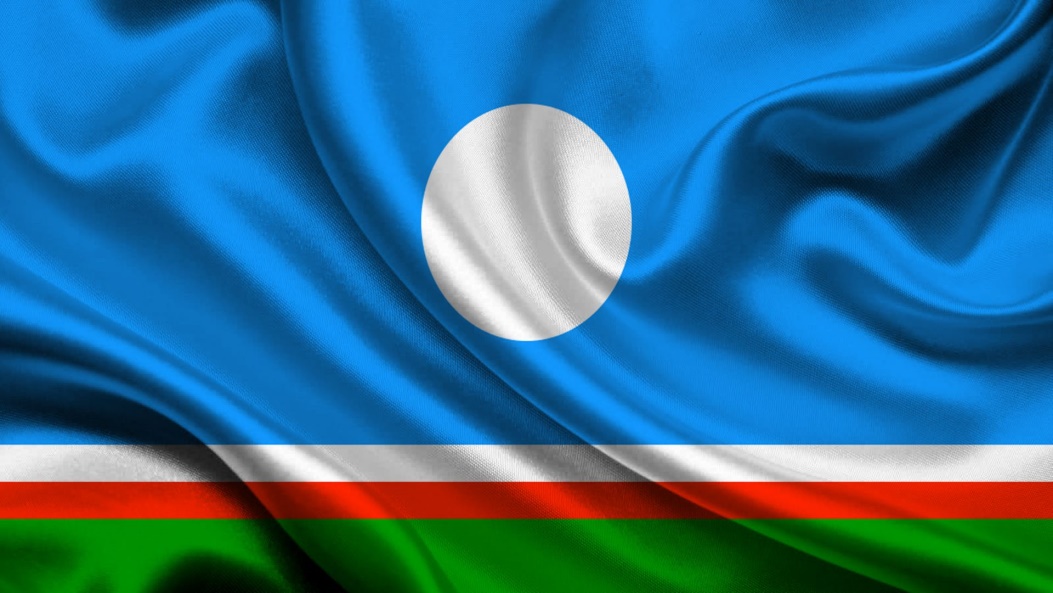 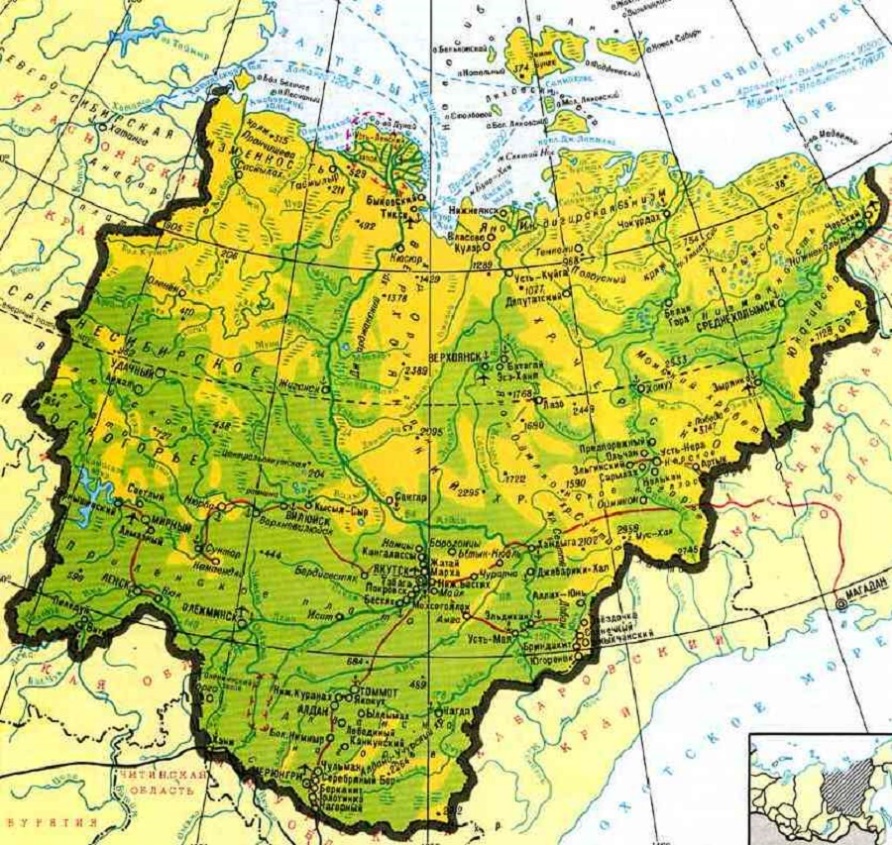 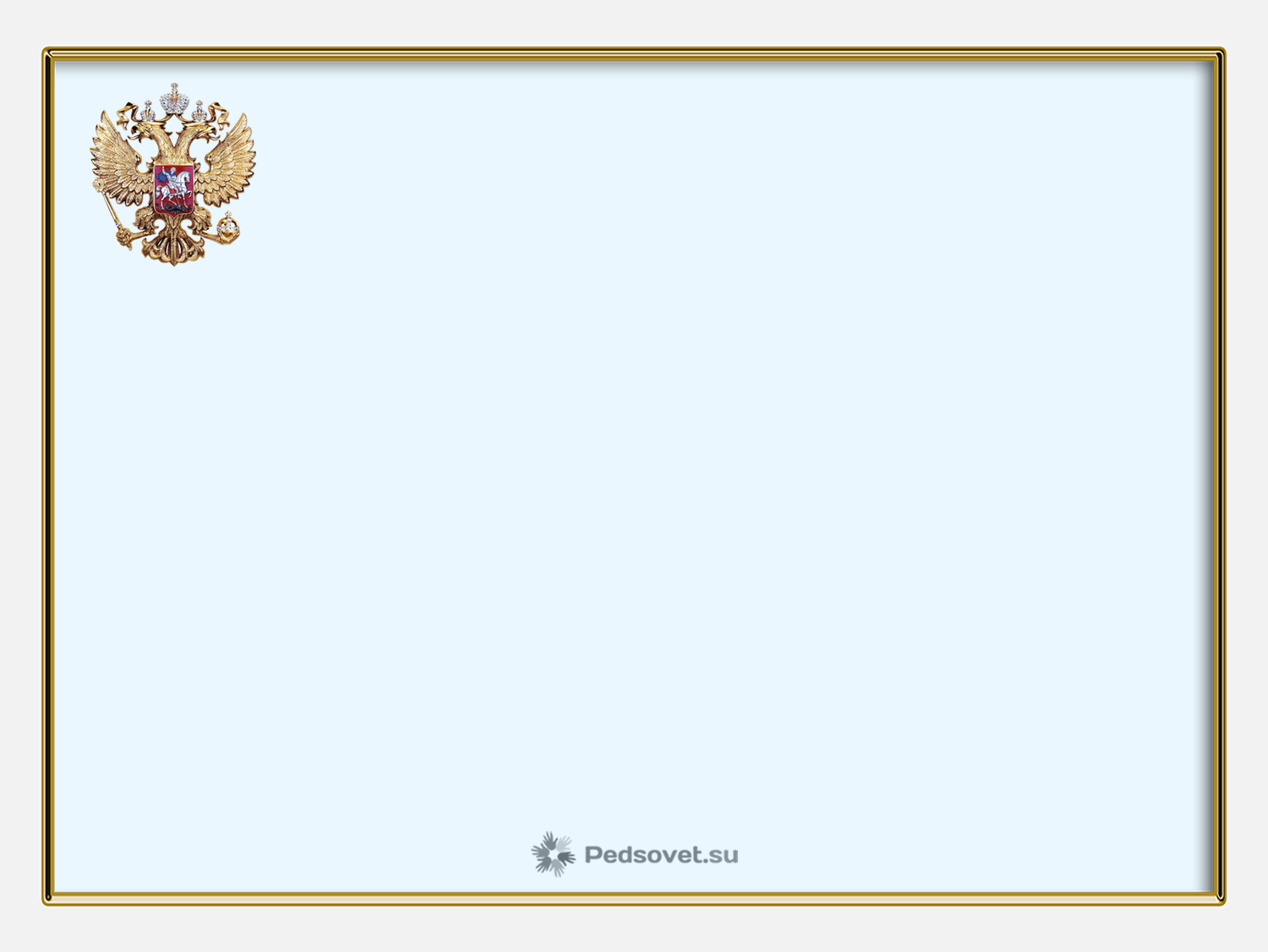 Саха Якутия, 
национальный костюм
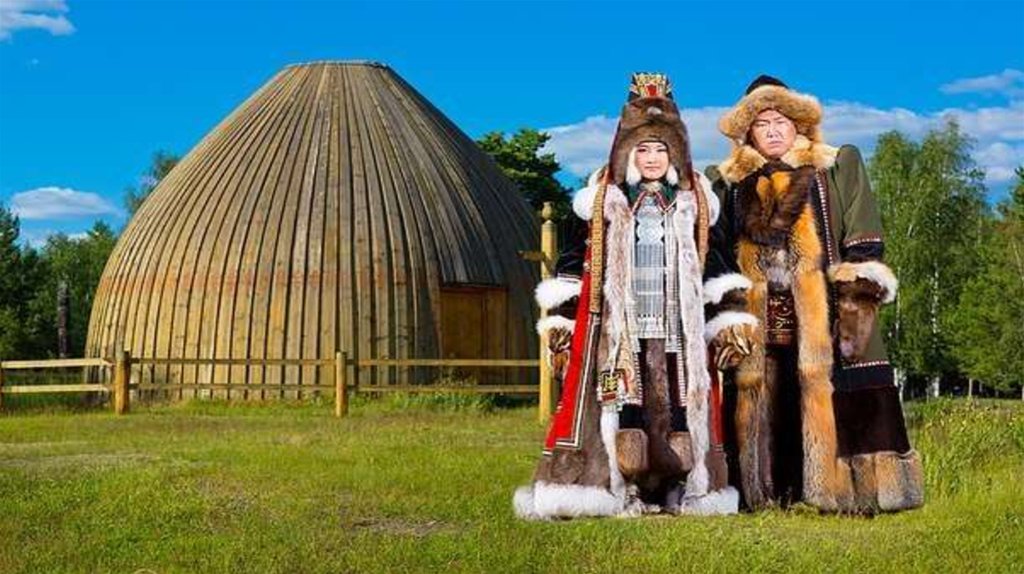 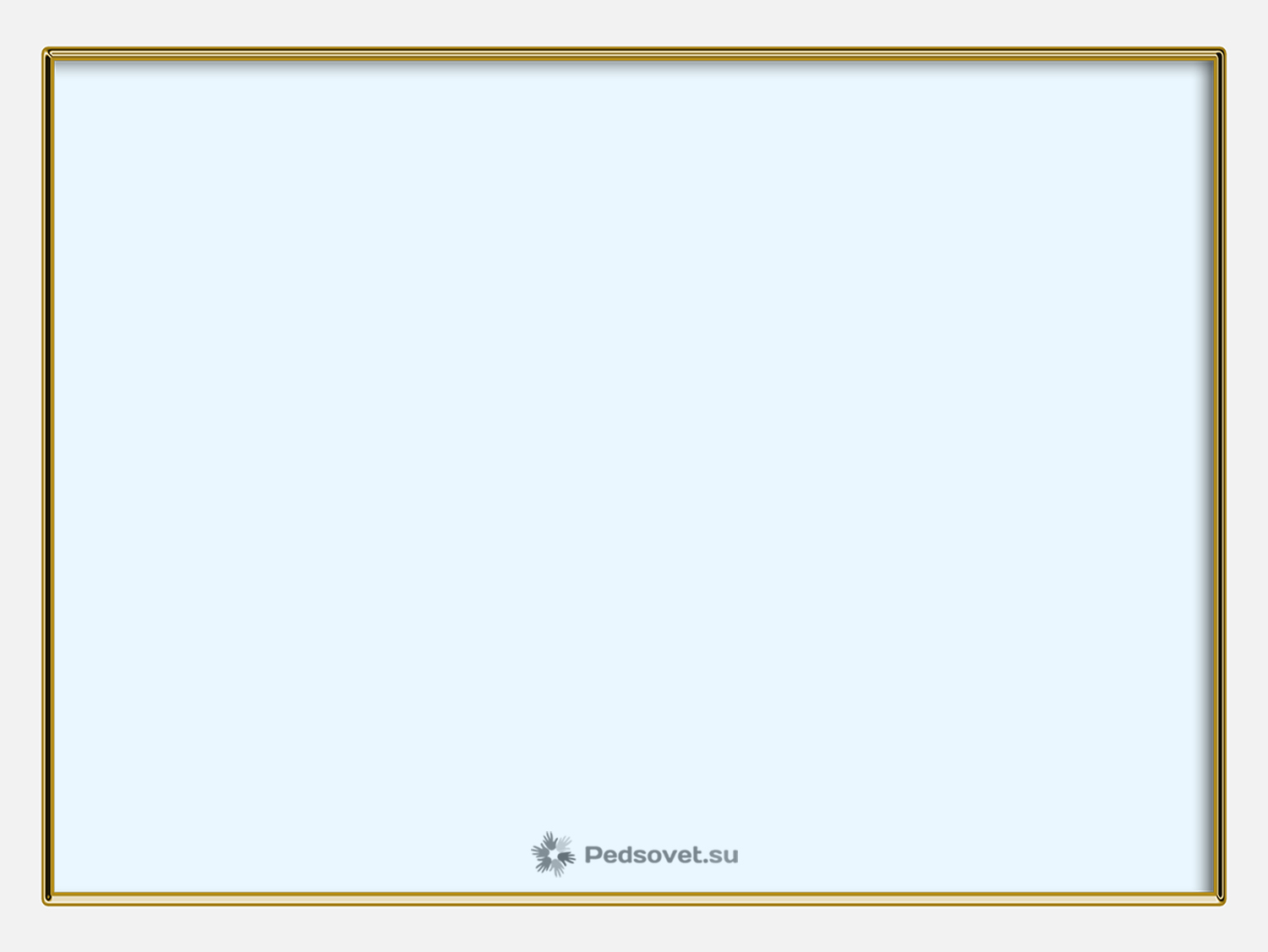 Дружат народы нашей страны
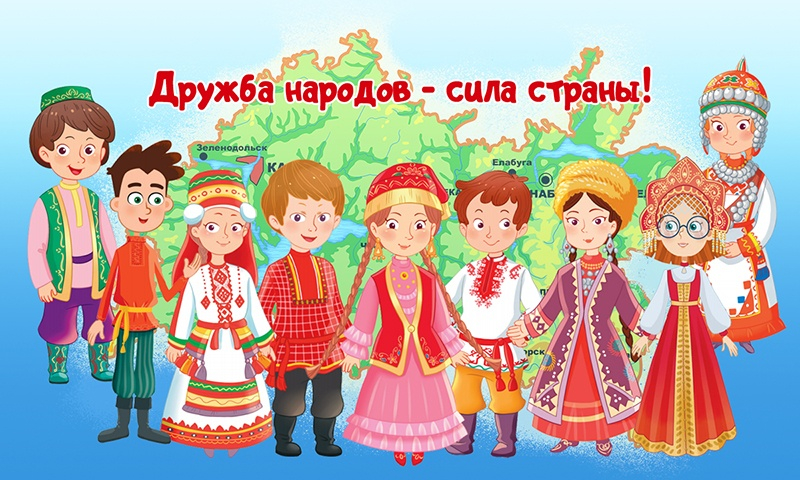 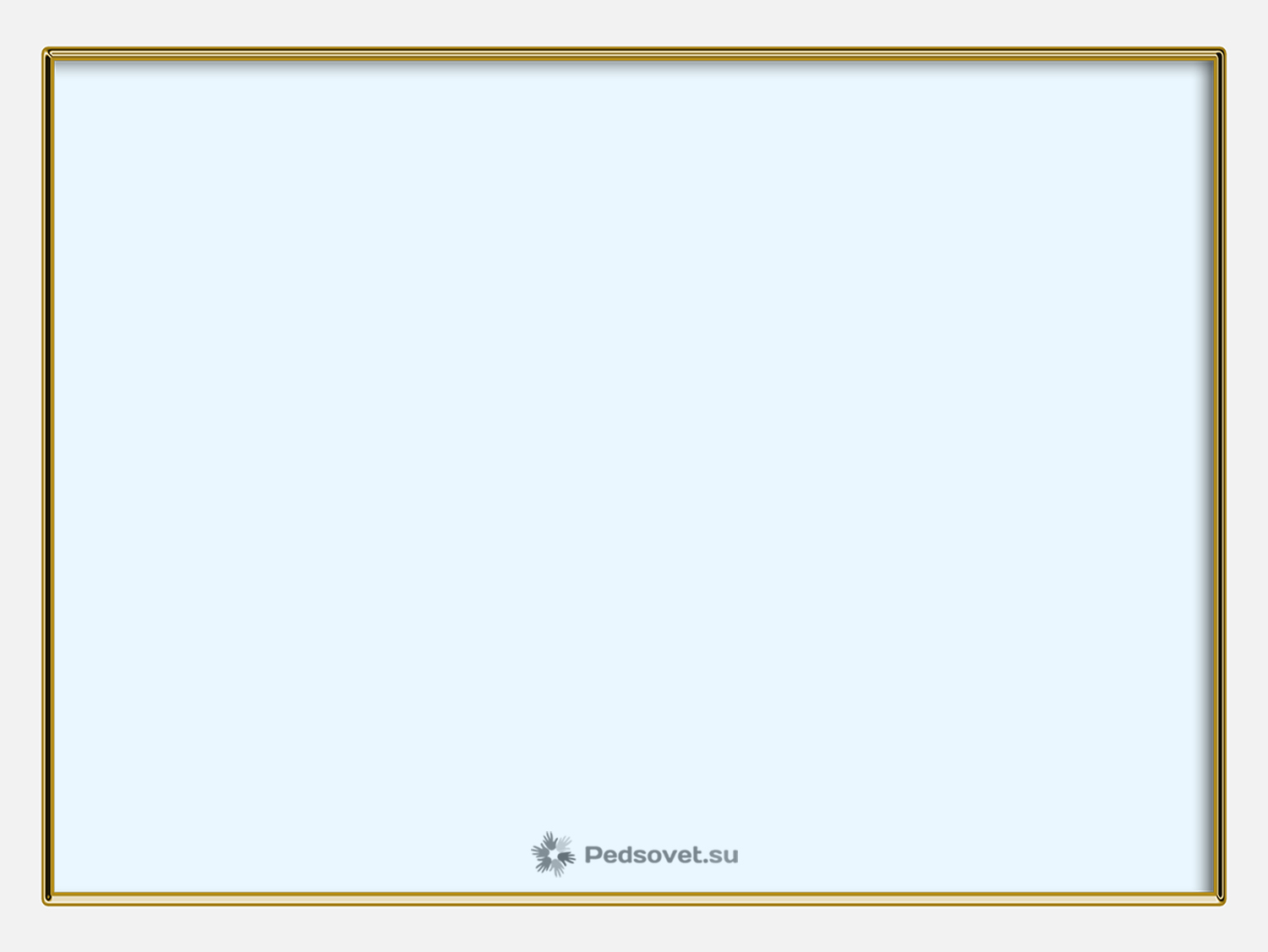 Спасибо за внимание!